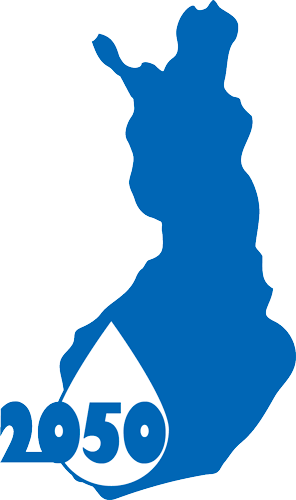 Västra Finlands vattentjänststrategi 2050
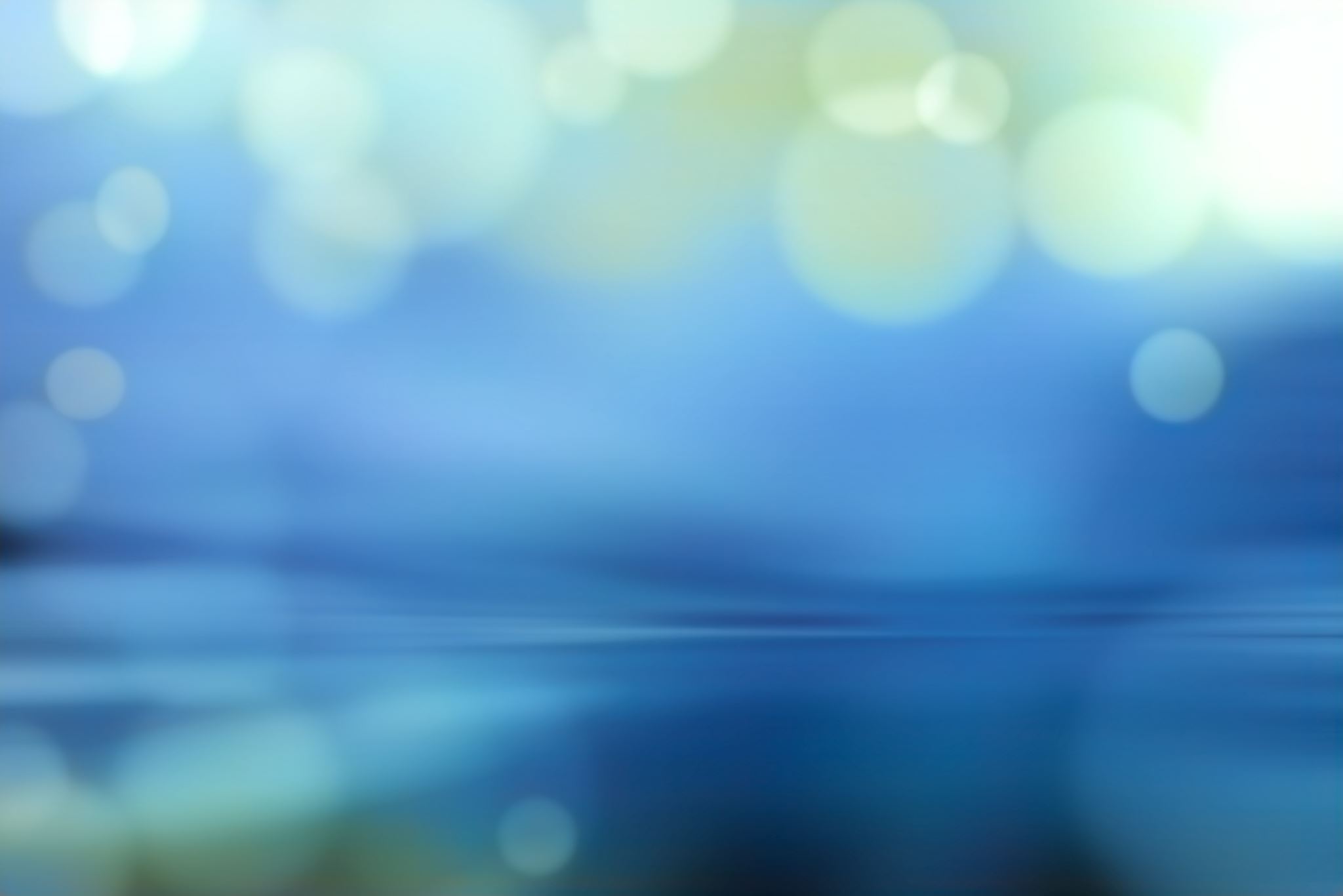 Vision
Vattentjänsterna i Västra Finland är av högsta klass och förutser förändringar i verksamhetsmiljön
VATTENTJÄNSTSTRATEGINS TYNGDPUNKTER
RESURSER
Vattentjänstaktörernas resurser är tillräckliga för att förvekliga visionen för 2050
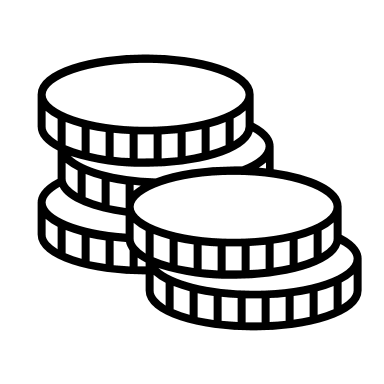 VATTENTJÄNSTERNAS EGENDOM
Vattentjänstverkens, nätverkets och systemens skick och användbarhet möjliggör trygga och högklassiga vattentjänster
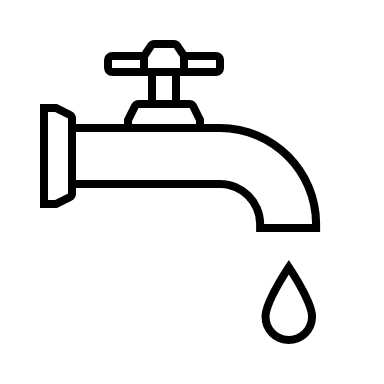 FUNKTIONSSÄKERHET
Vattentjänsterna garanterar en trygg verksamhetsmiljö för samfunden och näringsverksamheten under alla förhållanden
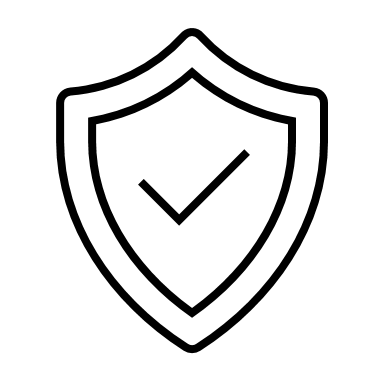 KOMPETENS
Vattentjänstaktörernas yrkesskicklighet och kompetens utvecklas kontinuerligt och är flexibel för förändringar i verksamhetsmiljön
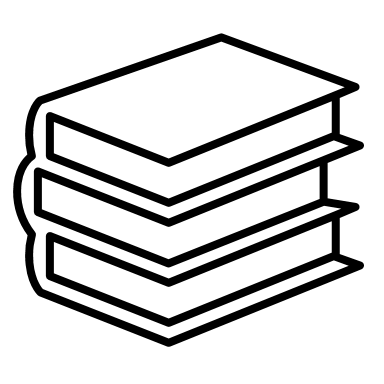 HÄLSA OCH MILJÖSKYDD
Vattentjänsterna erbjuder hälsosamt och hållbart producerat hushållsvatten samt utsläppssnål och återvinningsbar avloppsvattenbehandling
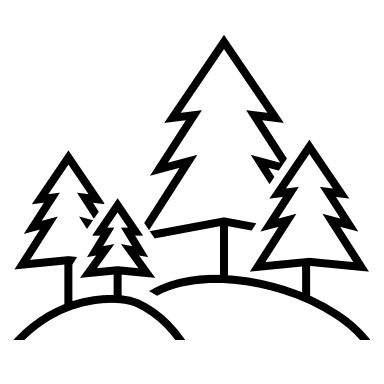 ENERGISMART OCH RESURSEFFEKTIV VATTENTJÄNST
Vattentjänstfunktionerna är energieffektiva och kolneutrala samt utnyttjar möjligheterna inom cirkulär ekonomi
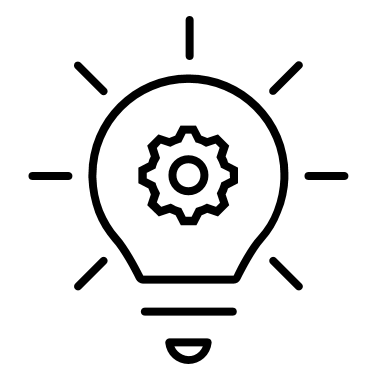 Västra Finlands vattentjänststrategi 2050

Åtgärdsprogram
2022–2030
Metoder
Öka uppskattningen och förstå ansvar
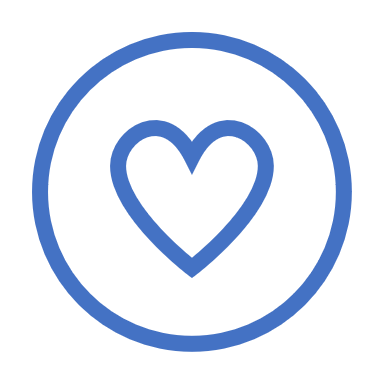 Ökat samarbete
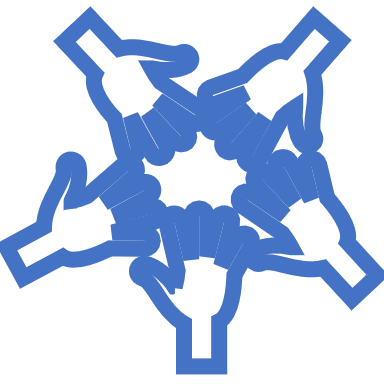 Ökad vattentjänstkompetens
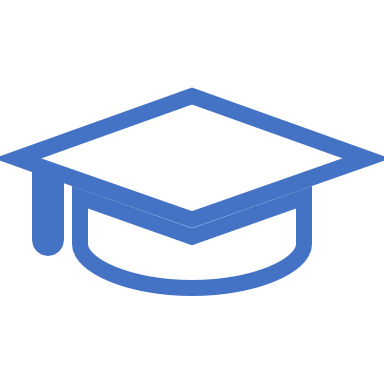 Produktion av högklassiga vattentjänster
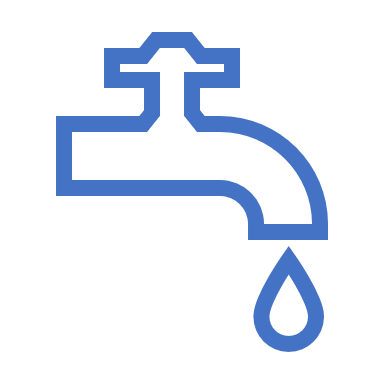 Produktion av hållbara och anpassningsbara vattentjänster
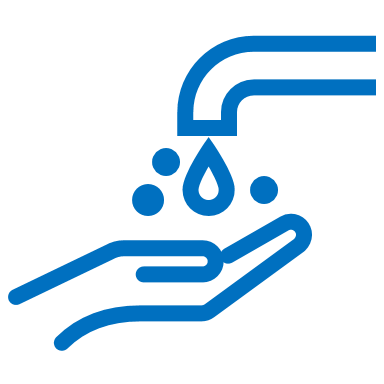 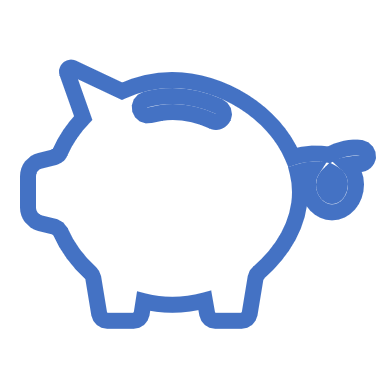 Stärkande av anläggningarnas ekonomi
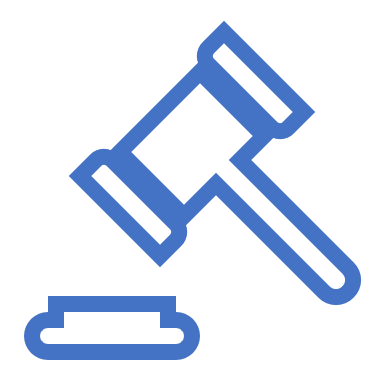 Utveckling av lagstiftningen och tillsynen
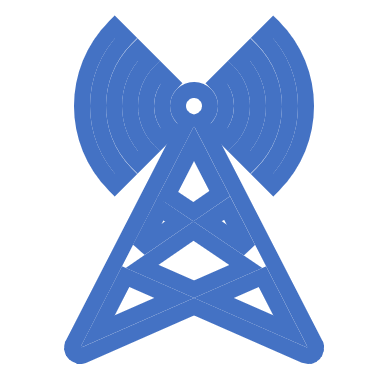 Mer omfattande utnyttjande av digitalisering och köpta tjänster
Termer som används i åtgärdsprogrammet 1(2)
Termer som används i åtgärdsprogrammet 2(2)
Öka uppskattningen och förstå ansvaren
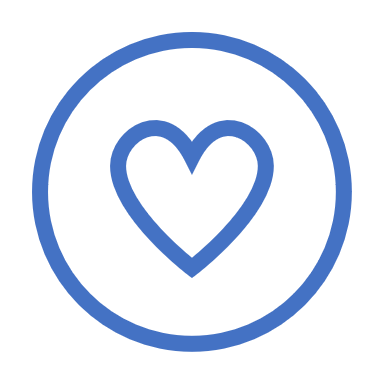 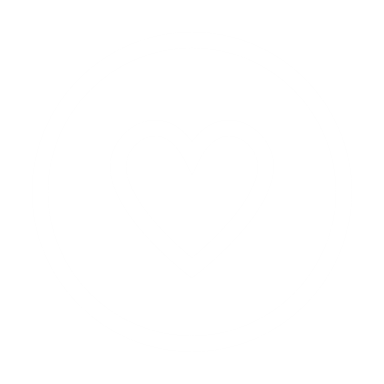 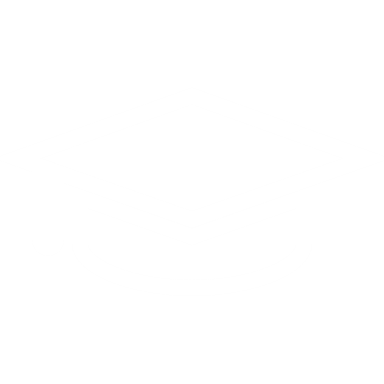 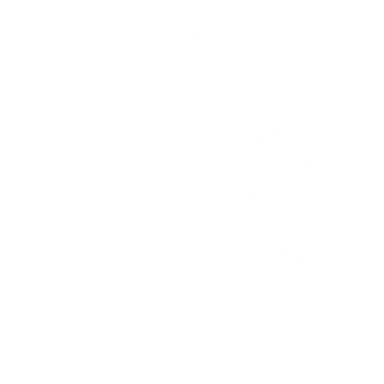 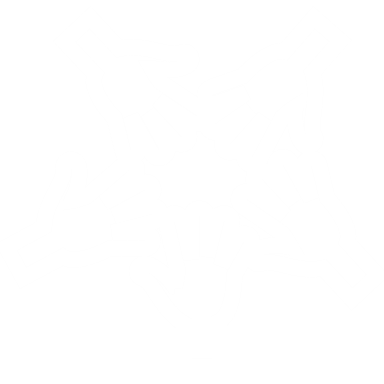 Öka uppskattningen för den kritiska funktionen och det gemensamt ägda kapitalet 
Kunskap om den ur samhällets synvinkel kritiska nödfunktionen 
Ansvarsfullhet (skydd av yt- och grundvatten, hållbar verksamhet, tryggande av vattenresurserna
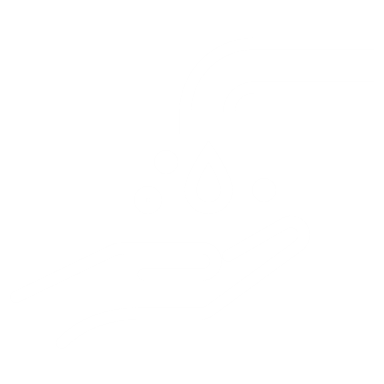 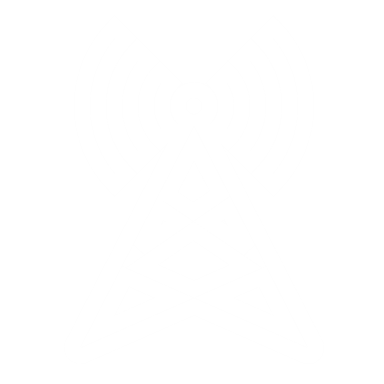 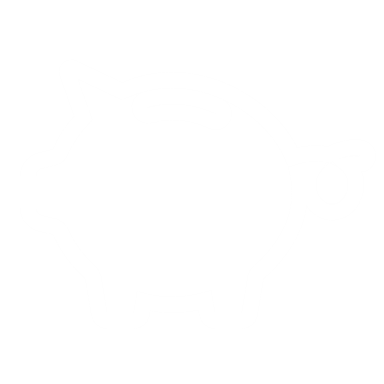 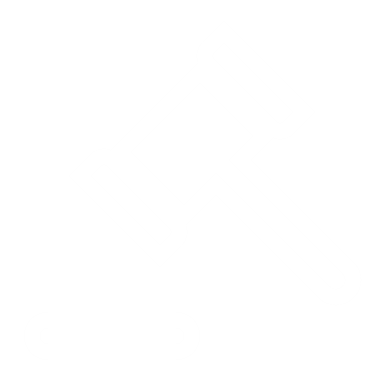 Ökat samarbete
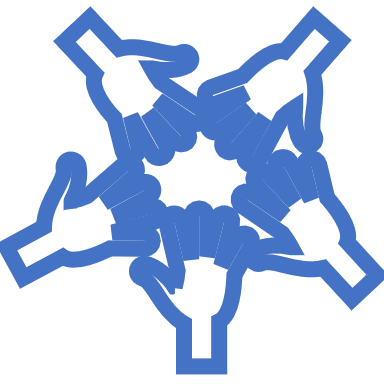 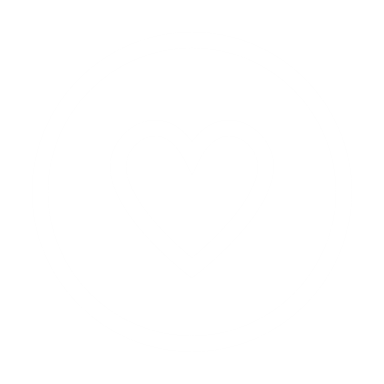 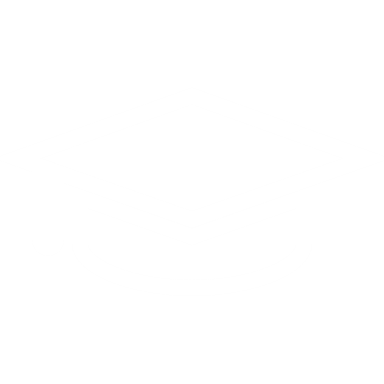 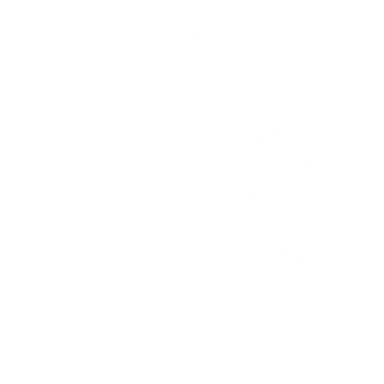 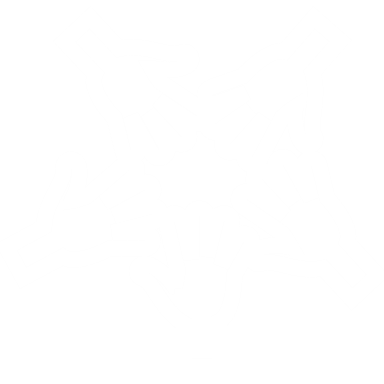 Främjande av samarbetsmodeller och strukturreformer 
Omfattande samarbete och regional planering
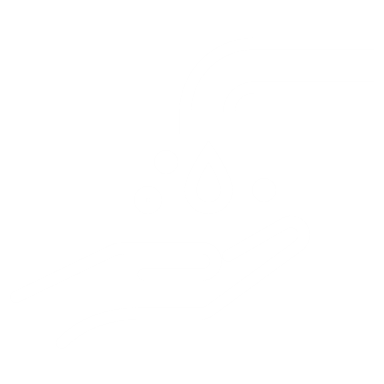 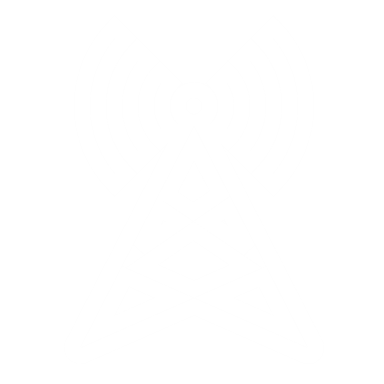 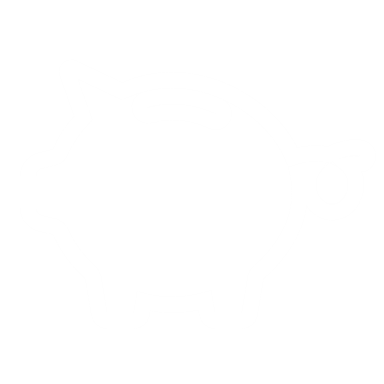 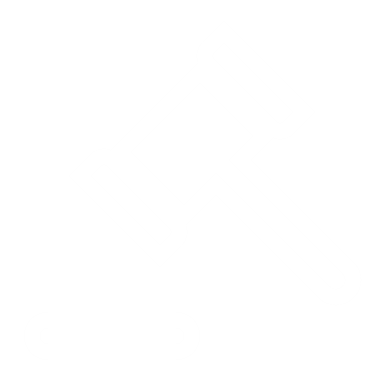 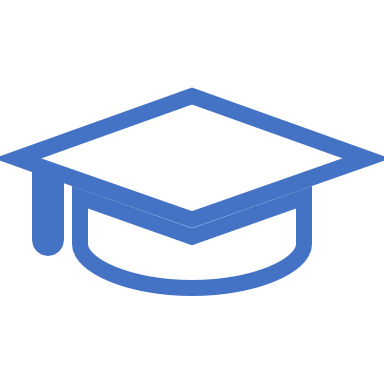 Ökad vattentjänstkompetens
Göra branschen mer lockande 
Dela bästa praxis och kompetens 
Öka utbildningsutbudet inom vattentjänstbranschen och skapa olika utbildningsvägar
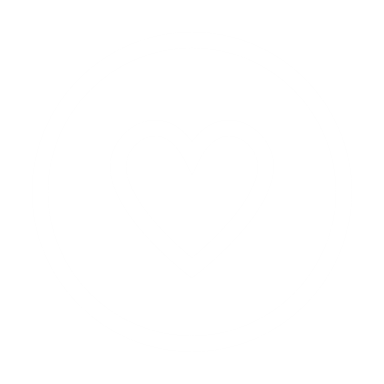 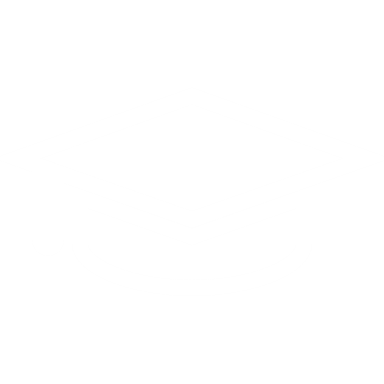 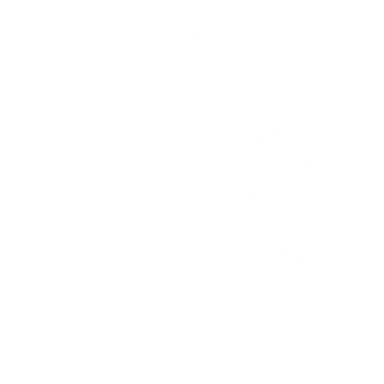 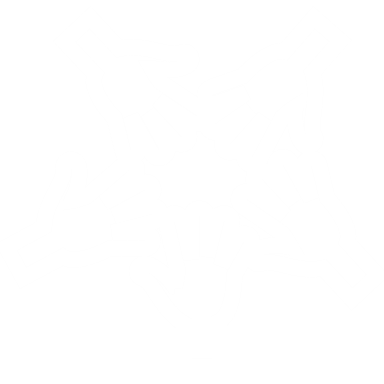 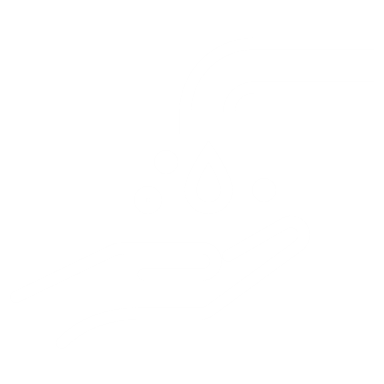 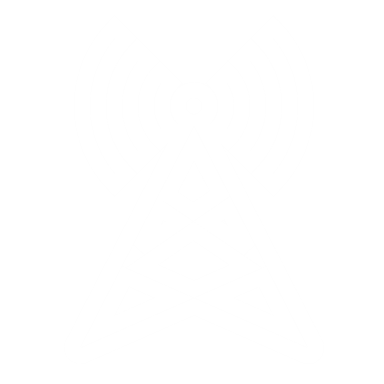 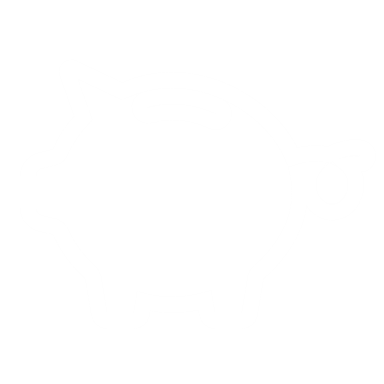 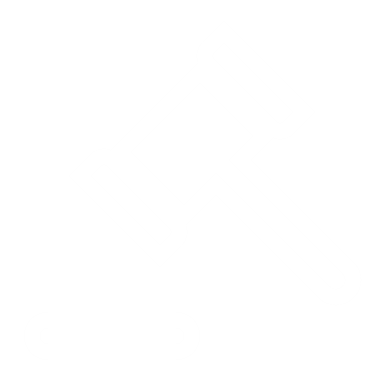 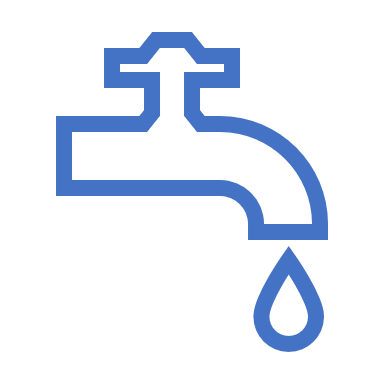 Produktion av högklassiga vattentjänster
En systematisk och kunskapsbaserad egendomsförvaltning 
Avskrivning av saneringsskuld
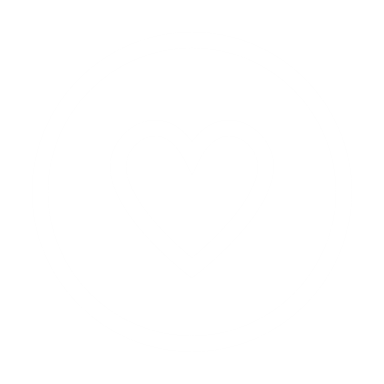 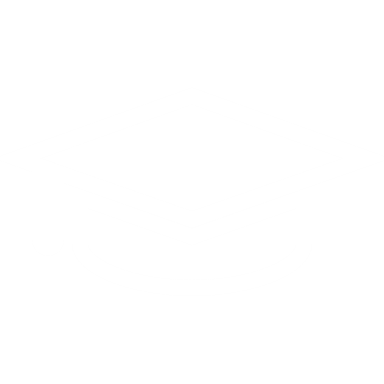 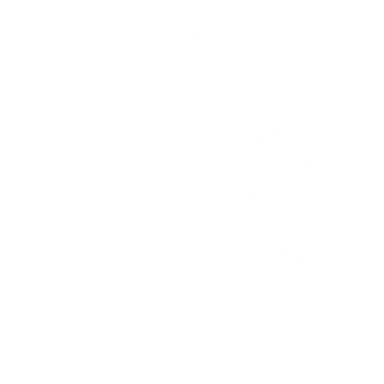 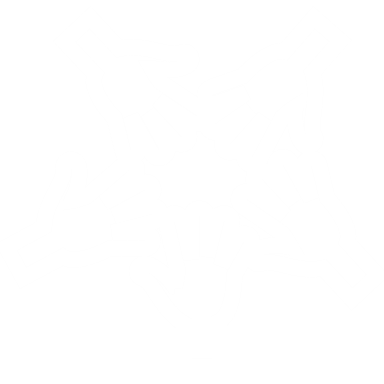 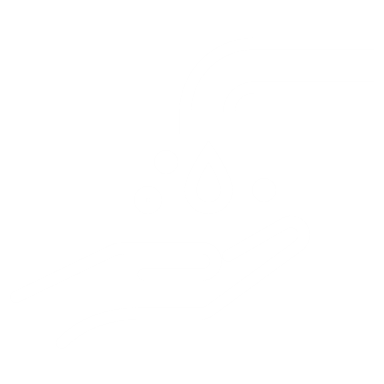 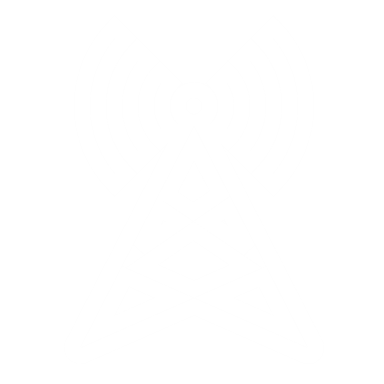 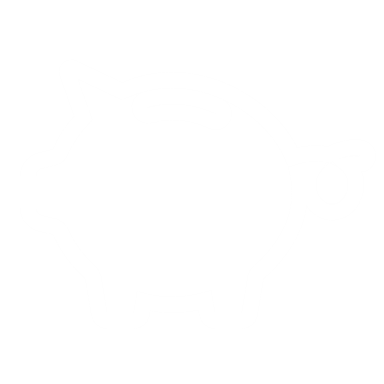 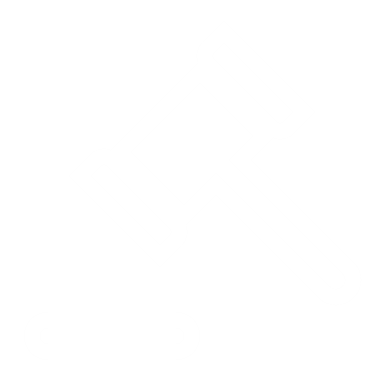 Produktion av hållbara 
	och anpassningsbara vattentjänster
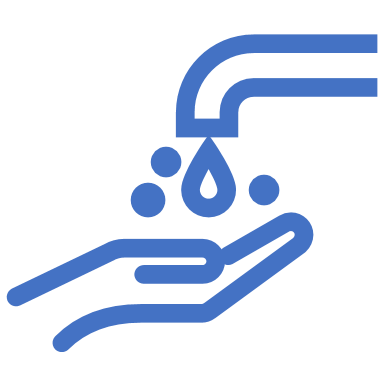 Förutseende beredskap för ändringsbehov  
Utnyttja ny teknik för att skydda miljön
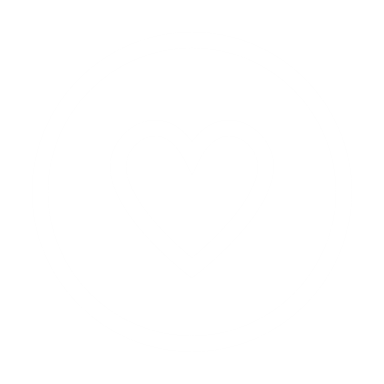 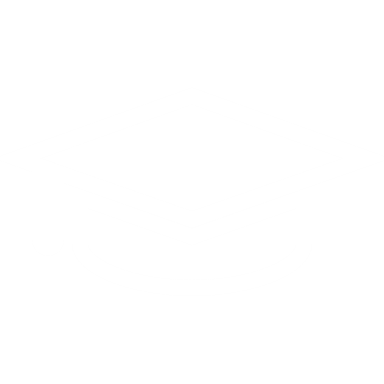 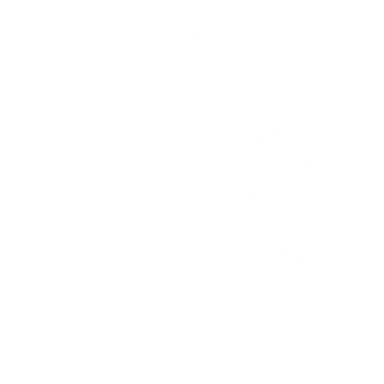 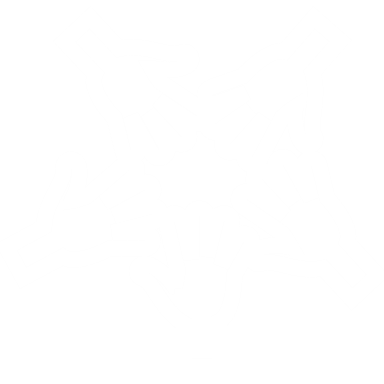 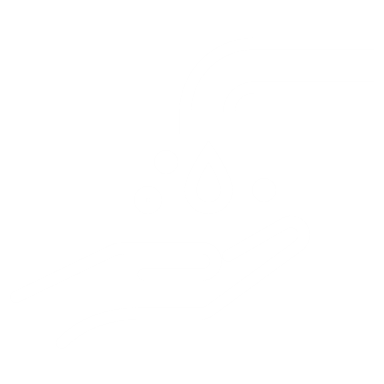 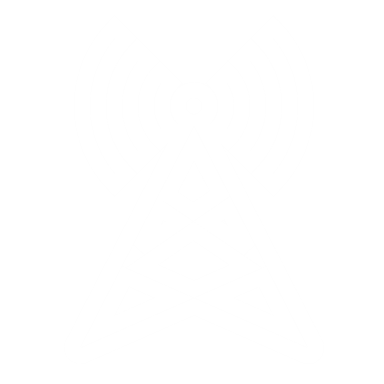 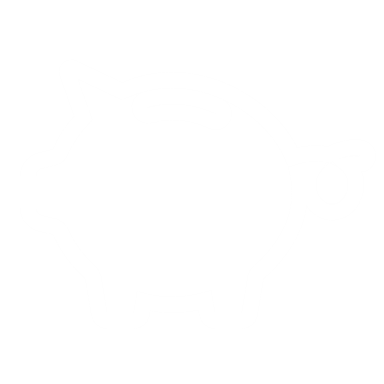 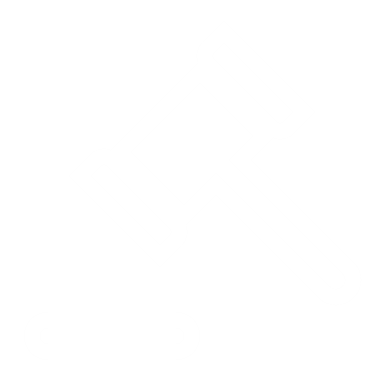 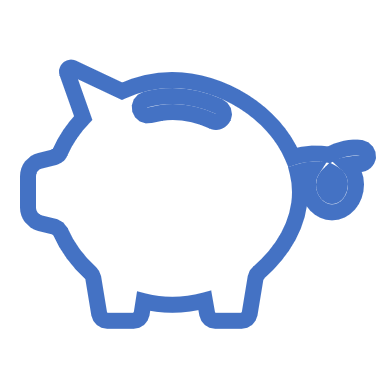 Stärkande av anläggningarnas ekonomi
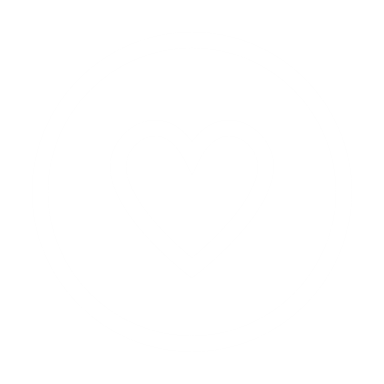 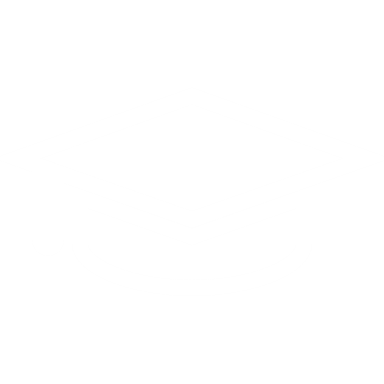 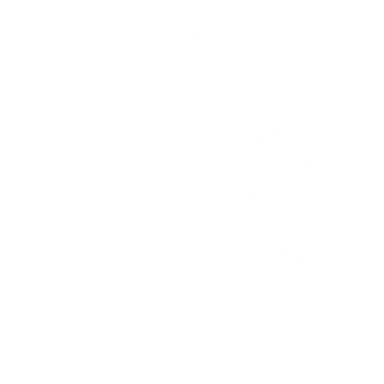 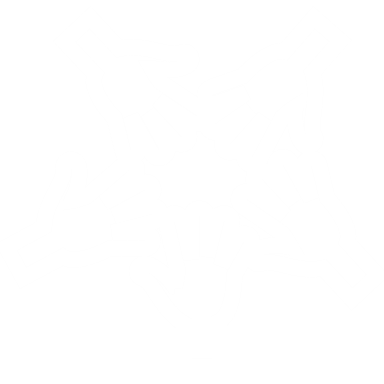 Planmässig ägarstyrning 
Tryggande av vattentjänstverkets ekonomi
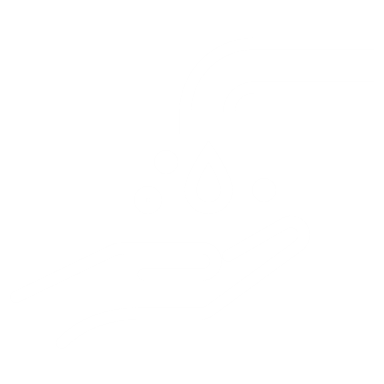 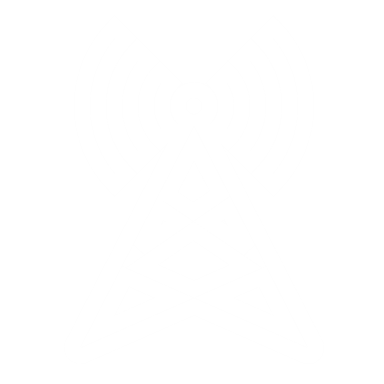 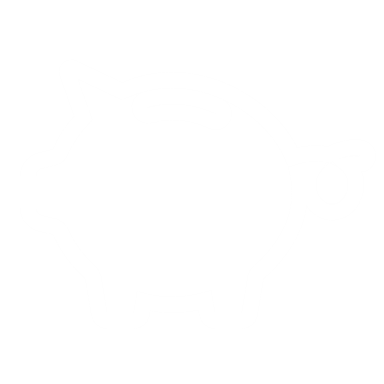 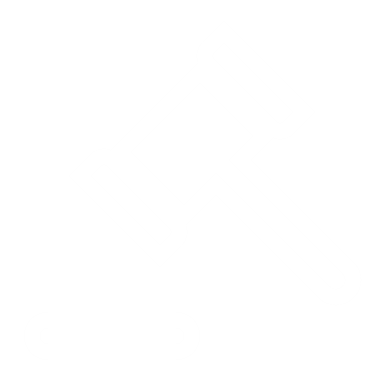 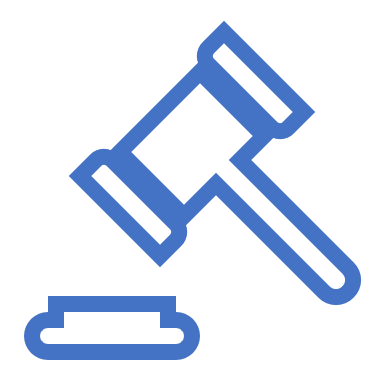 Utveckling av lagstiftningen och tillsynen
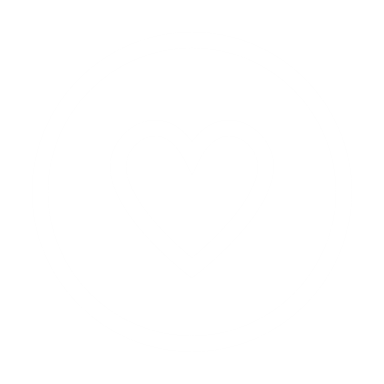 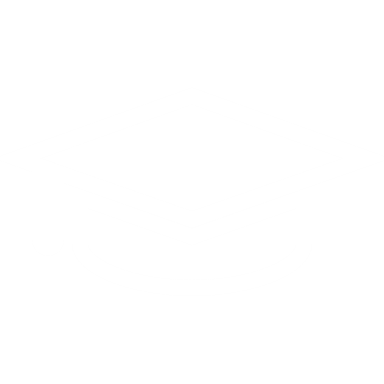 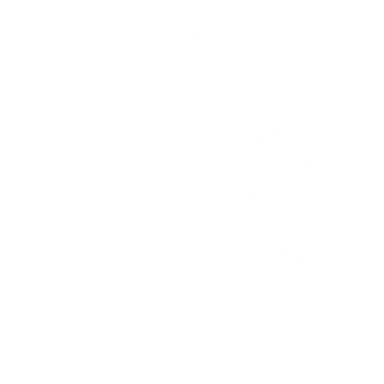 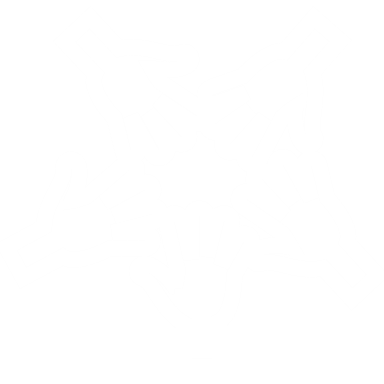 Påverkan på lagberedningen 
Ökad styrande tillsyn
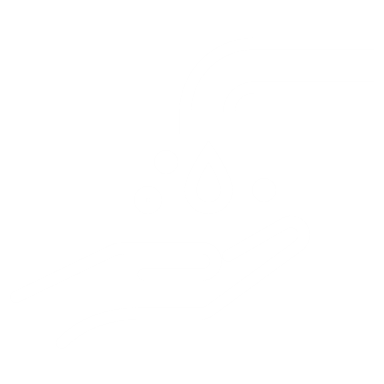 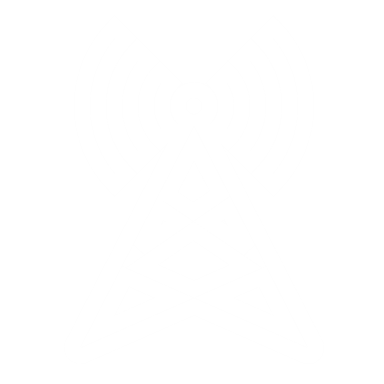 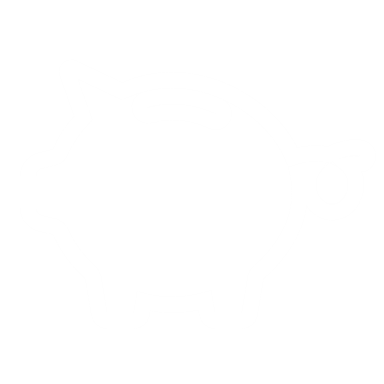 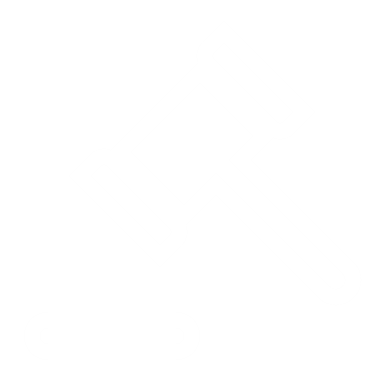 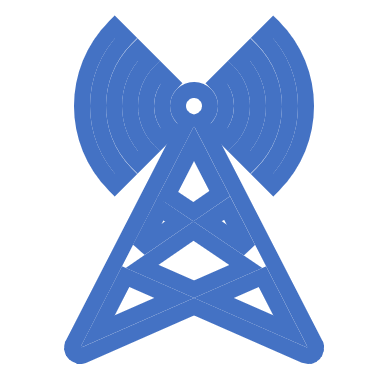 Mer omfattande utnyttjande av digitalisering och köpta tjänster
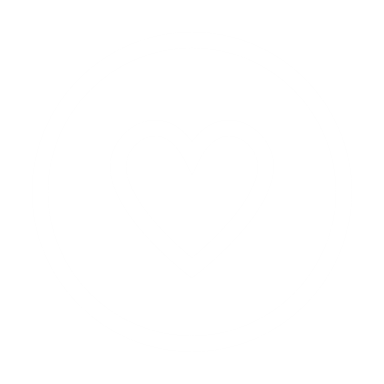 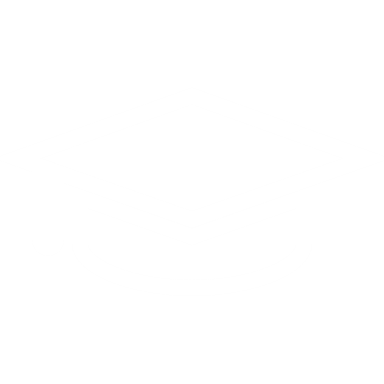 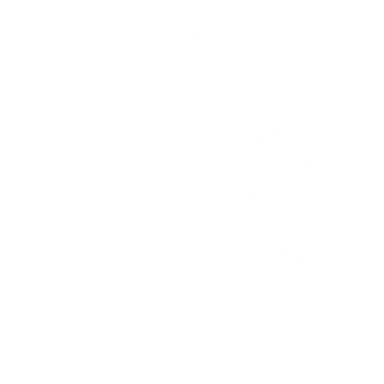 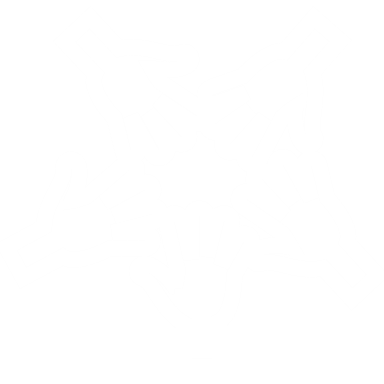 Möjligheter till digitalisering, informationens uppföljning i realtid och automatisering 
Kartläggning av anläggningstillgångar och undersökning av deras skick 
Mer omfattande utnyttjande av köpta tjänster
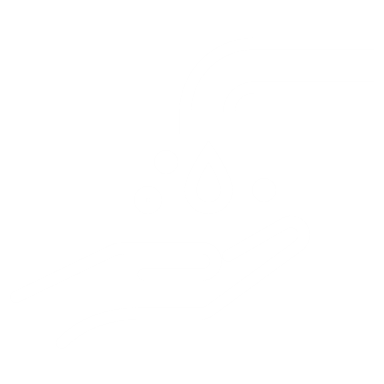 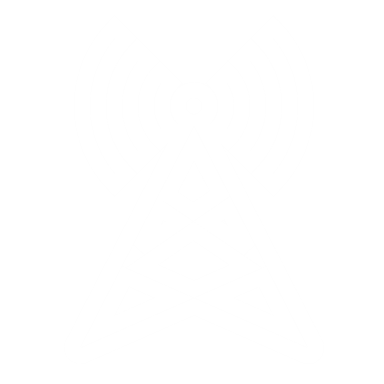 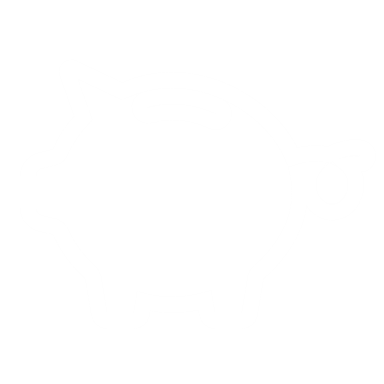 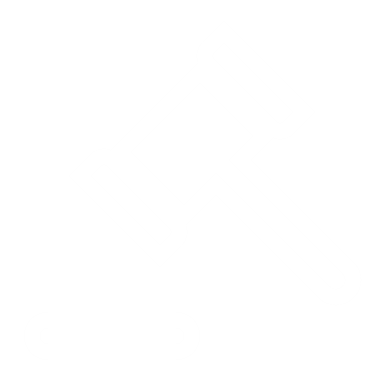